Tuesday 5th January 2021
LO: To reflect on 2020 and make resolutions 
for 2021
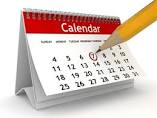 Have you all had a great Christmas break?

Rather than a recount of your break, we will
do something slightly different for our writing 
today.

Firstly I would like you to think about last year, which was .

What was your favourite memory of the year?
Fun things you did?
What was a thing that really made you laugh?
Did you make any new friends? Try new things?
Important lessons I've learnt...
Now let's think about this baby new year that's
nly 5 days old!

What is a New Year's resolution? Can you give me examples of ones you hear people making?

What would you like to achieve this year?
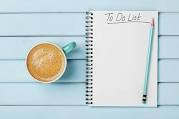 My examples:
My favourite part of 2020 was spending more time
with my family and doing more activities outside.
My friend Sarah made me laugh with her silly dances.
I am happy that I learnt to ride my bike without stabilisers. I've learnt to think about those who are elderly and vulnerable in our communities.

My resolutions for 2021:
To listen more in class.
To progress a level in swimming.
To do my homework on time.
To go to Church every Sunday.
To get 10 out of 10 in my spellings every week.
To learn my times tables to 12 by heart.
To improve my mental maths
Your task today:
Write your resolutions as a list, using bullet points.

Use a capital letter to start each resolution and a full stop at the end.